Compensation Service
November 2018
Skin – RVSR Challenge IWT
Objectives
At the end of this lesson, RVSR trainees will be able to: 
Discuss general rating considerations that involve evaluating skin conditions. 
Demonstrate how to prepare a rating decision involving the dermatological (skin) body system.
2
References
All references can be found in the Knowledge Management Portal: 
38 CFR 3.307(a)(6)(ii), Presumptive service connection for chronic…on or after January 1, 1947 – Diseases associated with exposure to certain herbicide agents
38 CFR 3.309(e), Diseases subject to presumptive service connection – Diseases associated with exposure to certain herbicide agents
38 CFR 3.344, Stabilization of disability evaluations
38 CFR 3.808, Automobiles or other conveyances and adaptive equipment; certification
38 CFR 3.809, Specially adapted housing under 38 U.S.C. 2101(a)(2)(A)(i)
38 CFR 3.809a, Specially adapted housing under 38 U.S.C. 2101(b)
3
References, continued
M21-1, Part III, Subpart iv, 3.D, Examination Reports
M21-1, Part III, Subpart iv, 4.L, Skin Conditions
M21-1, Part III, Subpart iv, 6.B, Determining the Issues
M21-1, Part IV, Subpart ii, 2.B, Determining Service Connection (SC)
M21-1, Part IV, Subpart ii, 2.C, Service Connection (SC) for Disabilities Resulting from Exposure to Environmental Hazards or Service in the Republic of Vietnam
M21-1, Part IV, Subpart ii, 2.D, Service Connection (SC) for Qualifying Disabilities Associated with Service in Southwest Asia
4
Skin
Largest organ in surface and weight
Part of integumentary systems which consists of skin, hair, nails, and glands of the skin
Consists of three layers: 
Dermis, epidermis, subcutaneous layer
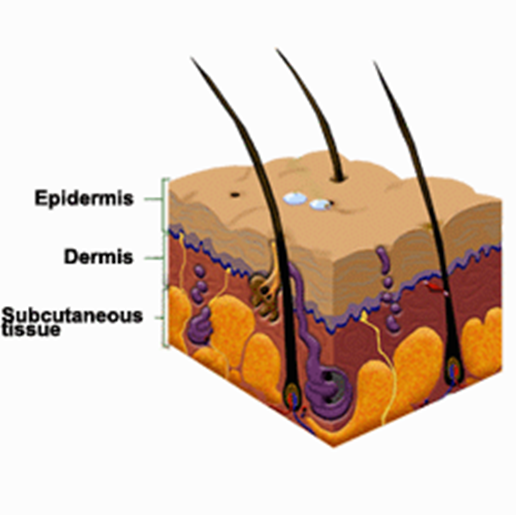 5
Skin’s Purpose
Serves three major purposes:
Protection – defense against toxins, radiations, and pollutants
Regulation – regulates body temperature
Sensation – contains nerve endings to detect sensations (heat, cold, pressure, and pain)
6
Rating Considerations
Skin rating schedule updated August 13, 2018
Adjustment to the rating schedule is not grounds for reduction (38 CFR 3.951)
If claim was pending at the time of the schedule change, must consider historical and new criteria
Consider all evidence of record when evaluating skin conditions
Stabilization of evaluations – do not reduce evaluations based on a single examination (38 CFR 3.344)
Consider all theories of entitlement (direct, presumptive, etc.)
Consider ancillary benefits and subordinate issues
7
Scars
Evaluate under diagnostic codes 7800, 7801, 7802, 7804, and 7805
Scar location
Cause of scars
Size of scar
Disfigurement
Association with underlying soft tissue damage
Unstable or painful scars

Not always expressly claimed, can be considered within the scope of the claim
8
Scars – DC 7800
Burn scar(s) of the head, face, or neck; scar(s) of the head, face, or neck due to other causes; or other disfigurement of the head, face, or neck
Evaluate based on visible or palpable tissue loss and either gross distortion or asymmetry; or 
Evaluate based on characteristics of disfigurement
Separately evaluate disabling effects other than disfigurement appropriately (i.e. pain, instability, residuals associated with muscle or nerve injury)
9
Scars – DC 7801/7802
DC 7801 – Burn scar(s) or scar(s) due to other causes, not of the head, face, or neck, that are associated with underlying soft tissue damage
Evaluate based on affected zone and size of area affected
Minimum of six square inches affected to be compensable, to areas 144 square inches of greater (40 percent)
DC 7802 – Burn scar(s) due to other causes, not of the head, face, or neck, that are not associated with underlying soft tissue damage
Evaluate based on affected zone and size of area affected
Area or areas 144 square inches or greater warrants 10 percent
10
DC 7801/7802 Notes
These notes only apply to DC 7801 and DC 7802
Note 1 – 
Six zones of body defined as each extremity, anterior trunk, and posterior trunk.  The midaxillary line divides the anterior and posterior trunk. 
Note 2 – 
A separate evaluation may be assigned for each affected zone of the body under these DCs if there are multiple scars, or a single scar, affecting multiple zones of the body.  Combine under 38 CFR 4.25. 
Alternatively, if a higher evaluation would result from adding the areas affected from multiple zone of the body, a single evaluation may also be assigned under this diagnostic code.
11
Scenario
Veteran has two stable, non-painful scars : 
Scar 1 – anterior trunk measuring five (5) square inches, associated with underlying tissue damage
Scar 2 – left lower extremity measuring eight (8) square inches, associated with underlying tissue damage

What diagnostic code would you use?    
What evaluation(s) would you assign?
12
Scenario
Veteran has two stable, non-painful scars : 
Scar 1 – anterior trunk measuring five (5) square inches, associated with underlying tissue damage
Scar 2 – left lower extremity measuring eight (8) square inches, associated with underlying tissue damage

What diagnostic code would you use?    
DC 7801

What evaluation(s) would you assign?    
20 percent
13
Scars – DC 7804
Scar(s), unstable or painful
Based on objective evidence
Unstable – frequent loss of covering of skin over the scar (note 1)
Evaluate based on number of scars that are unstable or painful
If one or more scars are both unstable and painful, add 10 percent to the evaluation based on the total number of unstable or painful scars (note 2)
Scars evaluated under DC 7800, 7801, 7802, or 7805, may also receive an evaluation under this DC, when applicable (note 3)
14
Scars – DC 7805
Scars, other; and other effects of scars evaluated under diagnostic codes 7800, 7801, 7802, or 7804
Evaluate any disabling effect(s) not considered in a rating provided under diagnostic codes 7800-7804 under appropriate diagnostic code
15
Skin Conditions
38 CFR 4.118
Systemic therapy: treatment that is administered through any route (orally, injection, suppository, intranasally) other than the skin. 
Topical therapy: treatment that is administered through the skin.
Not considered systemic therapy for VA purposes.
Two or more skin conditions may be combined in accordance with 38 CFR 4.25 only if separate areas of skin are involved. 
If two or more skin conditions involve the same area of skin, then only the highest evaluation shall be used.
16
[Speaker Notes: Updated formatting of first two bullets .]
General Rating Formula for the Skin
Unless otherwise directed, many skin conditions are to be evaluated under the General Rating Formula of the Skin (GRF) 
Evaluate the following under GRF for the skin: 
7806, 7809, 7813, 7815, 7816, 7820, 7821, 7822, 7824
GRF created because: 
conditions involve similar superficial components of the skin; 
the severity of impairment increases as more skin involved; 
can be treated topically or systemically; 
similarities in treatment (dosage, route administered, treatment duration)
Pay attention to specific notes that may exist under each diagnostic code, even if evaluated under the GRF
17
Conditions to be evaluated under the GRF
Evaluate the following diagnostic codes/diseases under the GRF: 
7806 – dermatitis or eczema
7809 – discoid lupus erythematosus
Note: do not combine with ratings under DC 6350
7813 – dermatophytosis 
7815 – bullous disorders 
Note: Rate complications and residuals of mucosal involvement (ocular, oral, gastrointestinal, respiratory, or genitourinary) separately under the appropriate diagnostic code
18
Conditions to be evaluated under GRF, continued
7816 – psoriasis 
Note: Rate complications such as psoriatic arthritis and other clinical manifestations (e.g. oral mucosa, nails) separately under the appropriate diagnostic code)
7820 – infections of the skin not listed elsewhere 
7821 – cutaneous manifestations of collagen-vascular diseases not listed elsewhere 
7822 – papulosquamous disorders not listed elsewhere 
Mycosis fungoides
7824 – diseases of keratinization 
Reminder:  Evaluating based on disfigurement of the head, face, or neck, or scars, does not apply to DC 7824
19
[Speaker Notes: Suggest adding sub bullet under 7822 to draw attention to if for the presenter]
General Rating Formula for the Skin
20
Separate Evaluation vs Single Evaluation under the GRF
21
DC 7825, Chronic Urticaria
Chronic urticaria, also known as chronic hives, defined: 
Continuous urticaria at least twice per week, off treatment, for a period of six weeks or more.  
Evaluation of 60, 30, or 10 percent based on chronic urticaria that requires certain line of treatment:
First line – i.e. antihistmaines 
Second line – i.e. corticosteroids, sympathomimetics, etc.   
Third line – i.e. plasmapheresis, immunotherapy, immunosuppressives
22
DC 7828, Acne
May need to consider aggravation if acne pre-existed service
Evaluation of 30, 10, or 0 percent based on: 
Deep acne
Percent affected
Superficial acne
Disfigurement or scars
23
DC 7829, Chloracne
Consider presumptive service connection for herbicide exposure (38 CFR 3.309(e)) when a diagnosis of chloracne is shown within a year of the date of last herbicide exposure. 
Evaluation of 30, 20, 10, and 0 percent based on:
Deep acne, 
Percent affected, 
Area affected (face, intertriginous areas, or non-intertriginous areas),
Disfigurement or scars
24
Malignant Skin Conditions
DC 7818, Malignant neoplasms (other than malignant melanoma)
DC 7833, Malignant melanoma

Evaluate based on disfigurement of the head, face, or neck (DC 7800), or scars  (DC 7801, 7802, 7804, or 7805), or impairment of function (under the appropriate DC)
If skin malignancy requires therapy that is comparable to that used for systemic malignancies (i.e. systemic chemotherapy, x-ray therapy more extensive than to the skin, or surgery more extensive than wide local excision) a 100 percent evaluation will be assigned from the date of treatment, and will continue with a mandatory VA examination six months following the completion of such antineoplastic treatment and any change in evaluation based upon that or any subsequent examination will be subject to the provisions of §3.105(e) of this chapter. If there has been no local recurrence or metastasis, evaluation will then be made on residuals. If treatment is confined to the skin, the provisions for a 100-percent evaluation do not apply.
25
Review
Rating Schedule, 38 CFR 4.118
Disability Benefits Questionnaires
Scars
Skin Diseases
Evaluation Builder in VBMS-R
Demo input of scar
Demo input of skin condition
26
Questions
27